Power Up: Math ACT Prep, Week 2
Calculator Usage
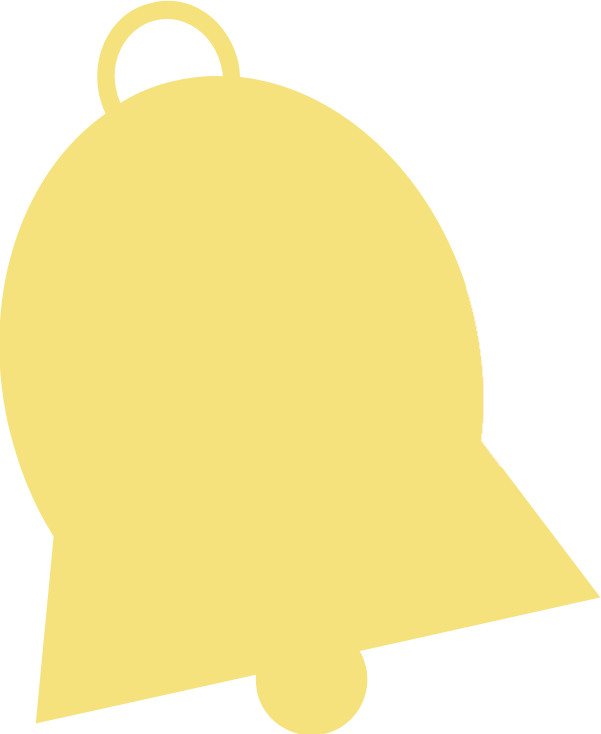 Bell Ringer
Find your calculator.
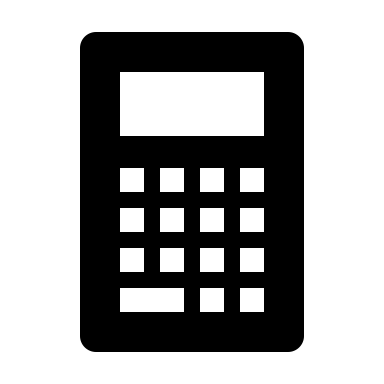 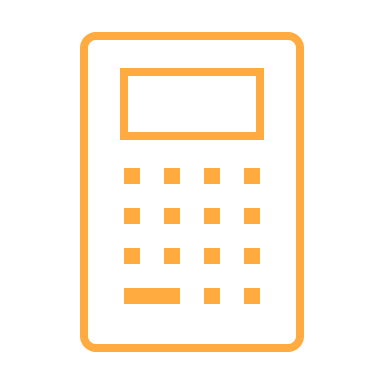 [Speaker Notes: K20 Center. (n.d.). Bell Ringers and Exit Tickets. Strategies. https://learn.k20center.ou.edu/strategy/125]
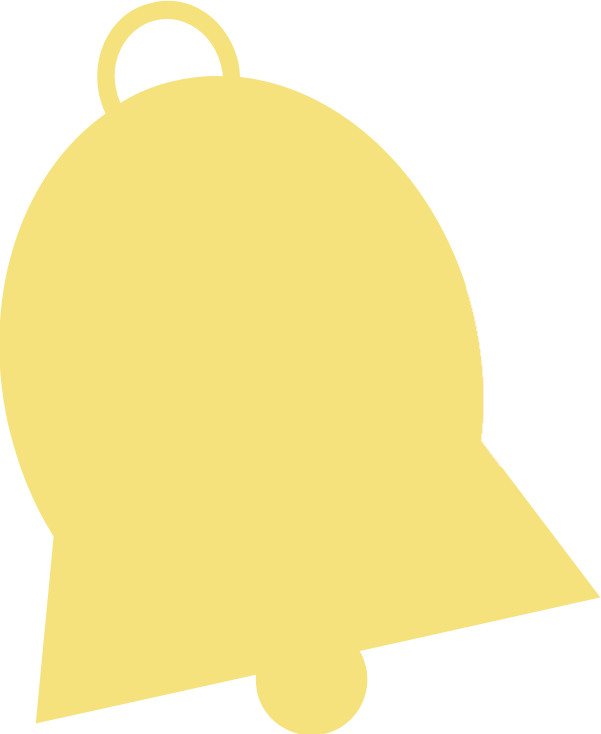 Bell Ringer: Question 1
If you have 60 minutes to complete 60 questionson the math portion of the ACT, how manyquestions per minute do you need to answerto not leave any blank?
[Speaker Notes: K20 Center. (n.d.). Bell Ringers and Exit Tickets. Strategies. https://learn.k20center.ou.edu/strategy/125]
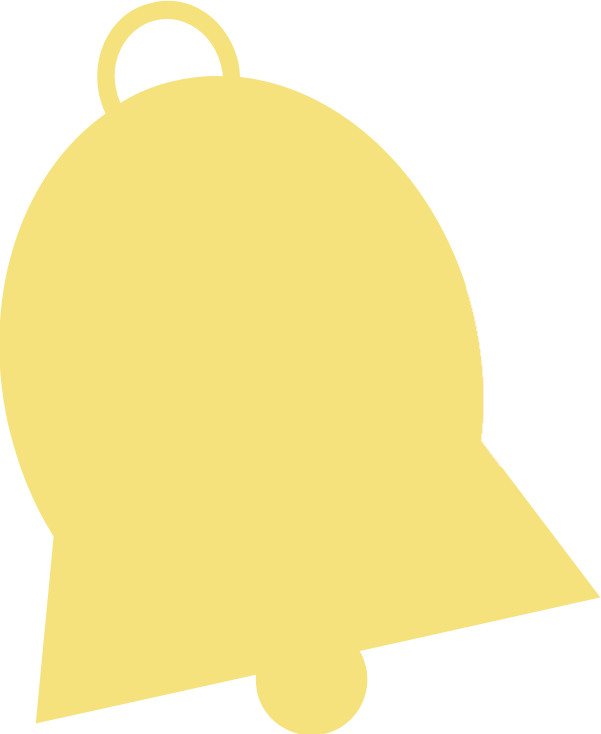 Bell Ringer: Question 2
What if you only had 40 questions and 32 minutesto complete an exam, how many questions perminute would you need to answer to not leave any blank?
[Speaker Notes: K20 Center. (n.d.). Bell Ringers and Exit Tickets. Strategies. https://learn.k20center.ou.edu/strategy/125]
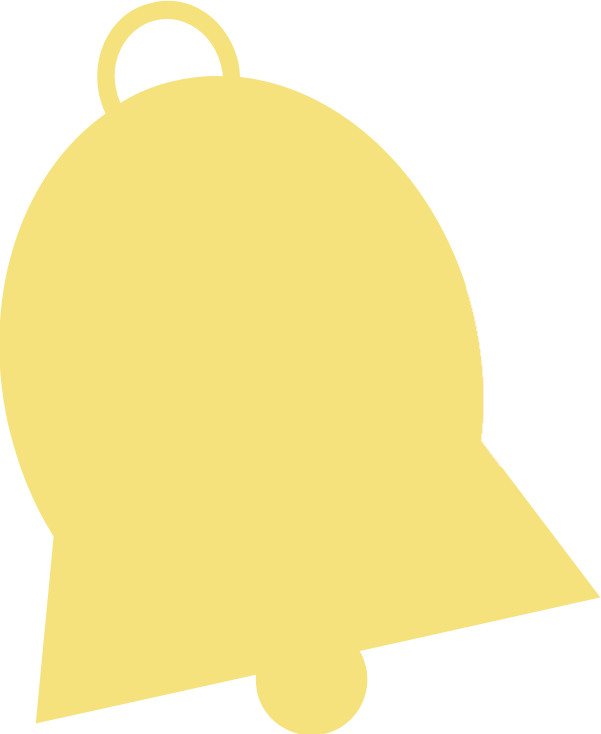 Bell Ringer – Reflection
On which question(s) did you use yourcalculator?
For which question(s) did you need to use a calculator?
[Speaker Notes: K20 Center. (n.d.). Bell Ringers and Exit Tickets. Strategies. https://learn.k20center.ou.edu/strategy/125]
Essential Question
How can I increase my ACT score?
Learning Objectives
Understand how to use my calculator.
Evaluate when to use my calculator.
Calculator Usage
“…all problems [on the math portion of the ACT] may be solved without a calculator.”
– The ACT
[Speaker Notes: ACT. (2023). ACT Calculator Policy. The ACT Calculator Policy. https://success.act.org/s/article/ACT-calculator-policy]
Calculator Usage: What Can I Use?
You can use any 4-function, scientific, or graphing calculator that is not on the prohibited list.
Use a calculator that you are familiar with!
Check out www.act.org/calculator-policy.html for more details.
[Speaker Notes: ACT. (2023). ACT Calculator Policy. The ACT Calculator Policy. https://success.act.org/s/article/ACT-calculator-policy]
ACT Prep: Question 1
When x = –1, what is the value of 3x4 – 4x3?
A.  –7
B.  –1
C.  1
D.  5
E.  7
ACT Prep: Question 1 – Reflection
When x = –1, what is the value of 3x4 – 4x3?
Is it faster to solve this problem with or without a calculator?
ACT Prep: Question 2
What is 5% of 4.21 × 105?
F.  842
G.  2,105
H.  8,420
J.  21,050
K.  421,000
ACT Prep: Question 2 – Reflection
What is 5% of 4.21 × 105?
Is it faster to solve this problem with or without a calculator?
How should you use your calculator?
How do you enter a percentage?
How do you enter an exponent?
ACT Prep: Question 3
What is the value of |3 – 17| – |–5|?
A.  –19
B.  9
C.  15
D.  19
E.  25
ACT Prep: Question 3 – Reflection
What is the value of |3 – 17| – |–5|?
Is it faster to solve this problem with or without a calculator?
How should you use your calculator?
Do you need to type absolute value symbols?
How would you type absolute value symbols?
ACT Prep: Question 4
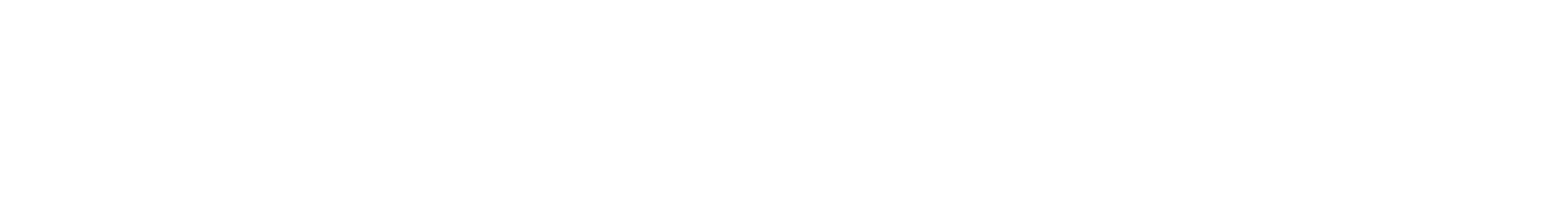 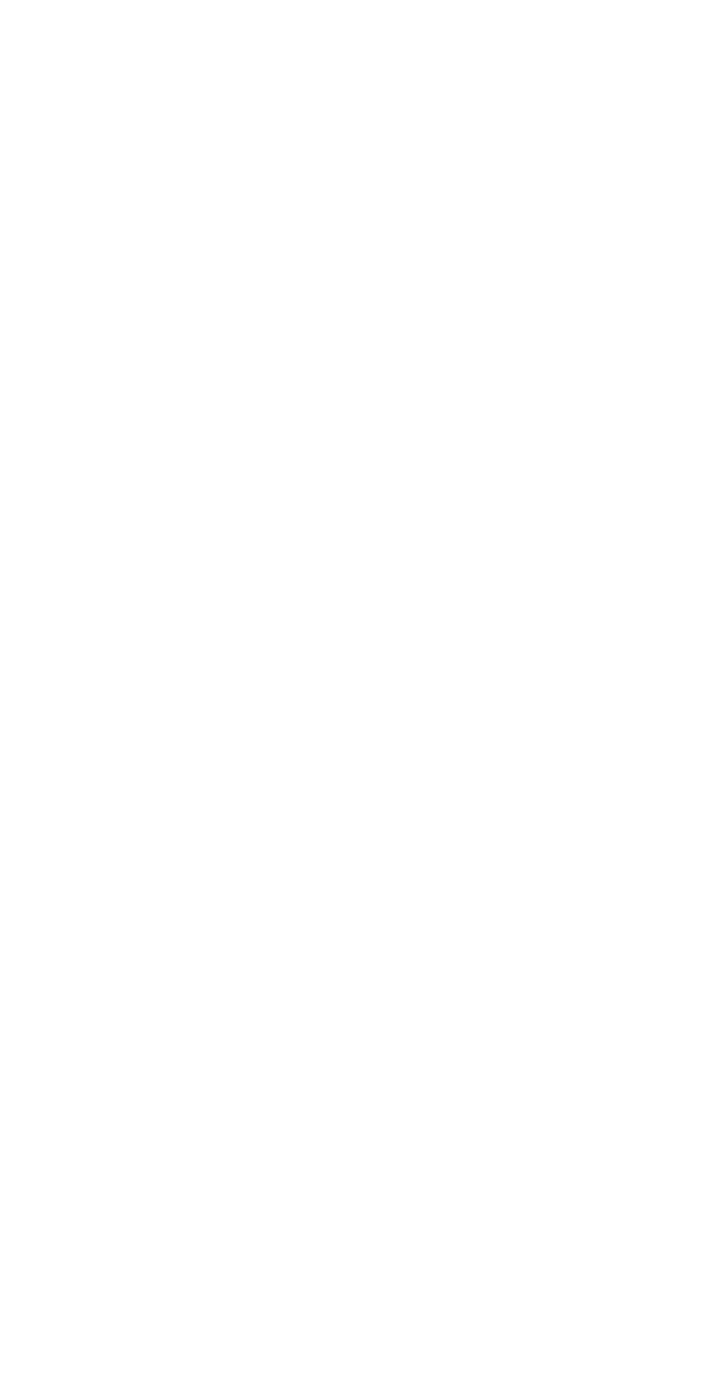 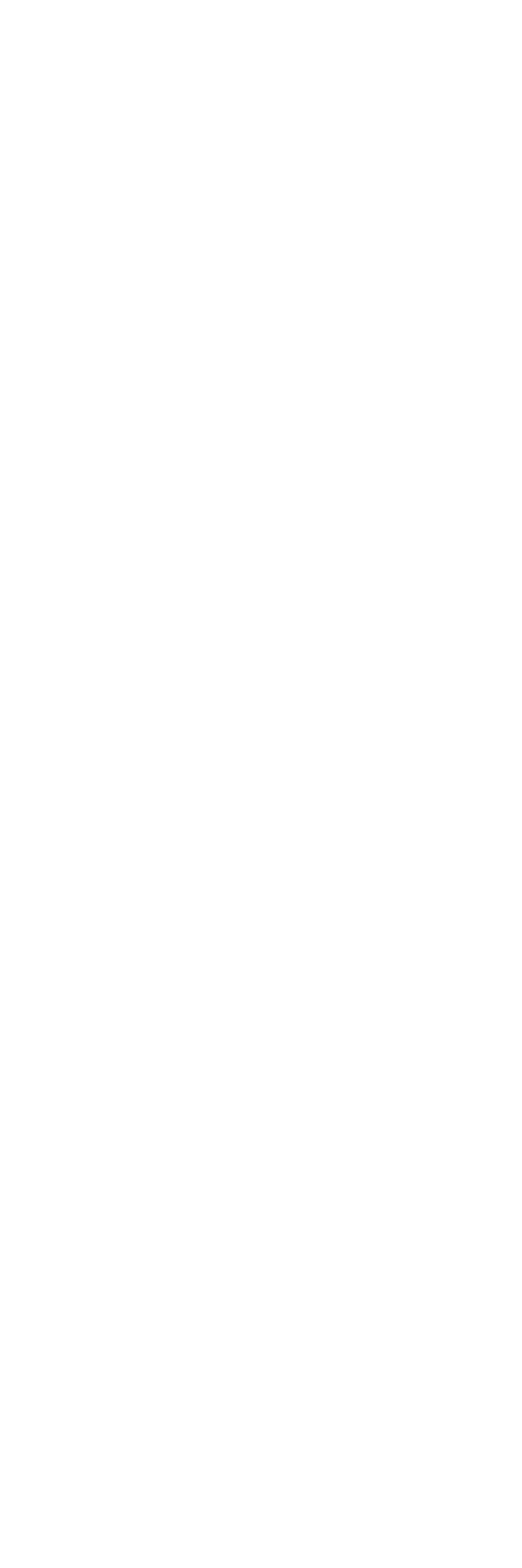 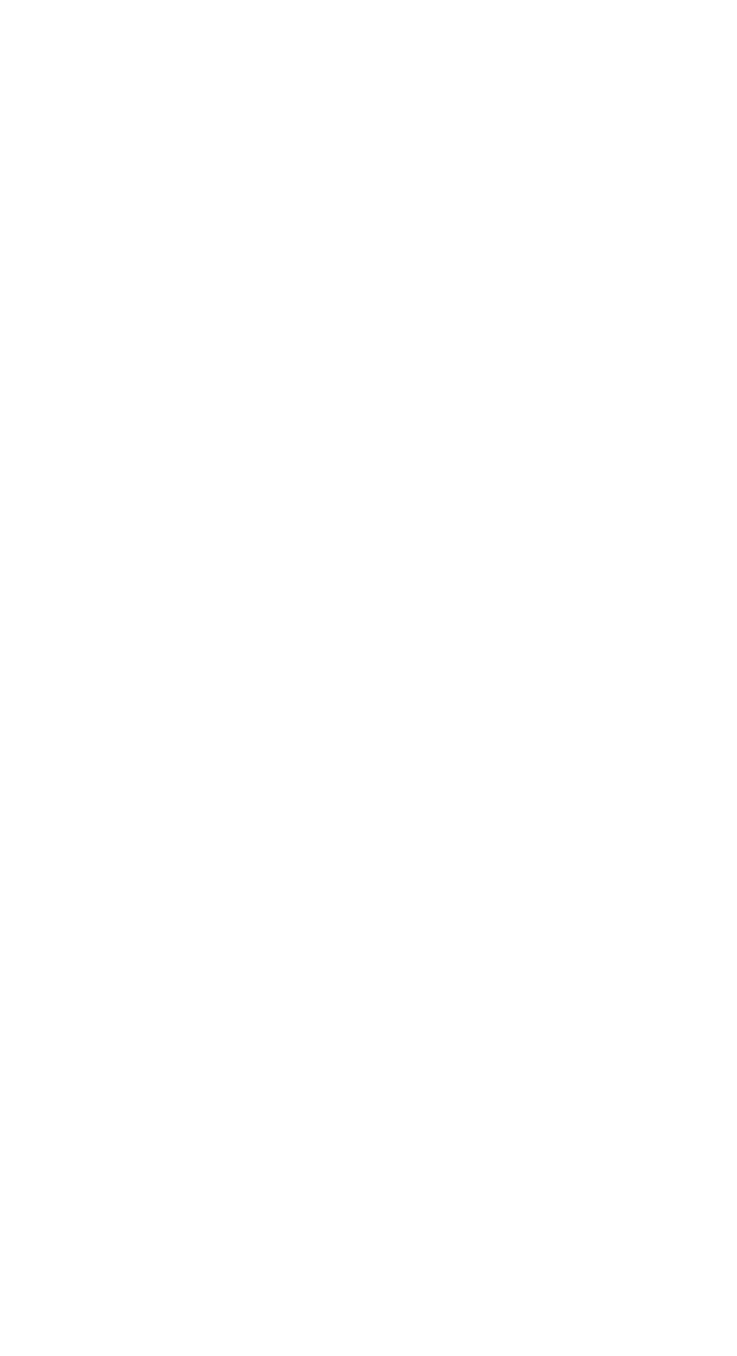 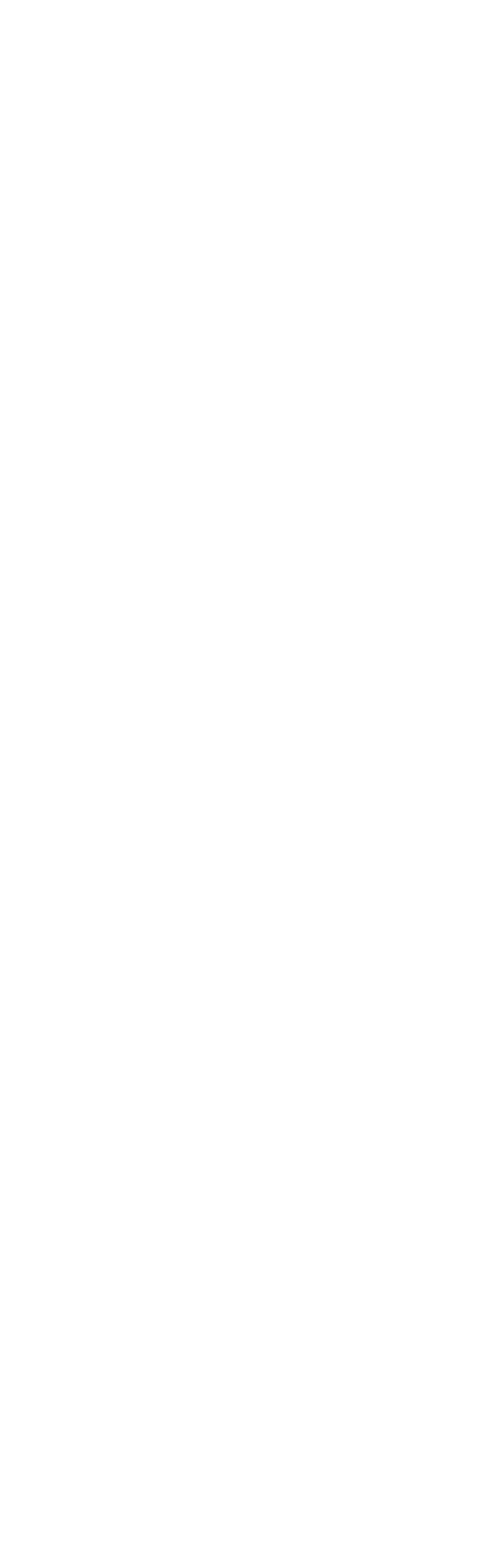 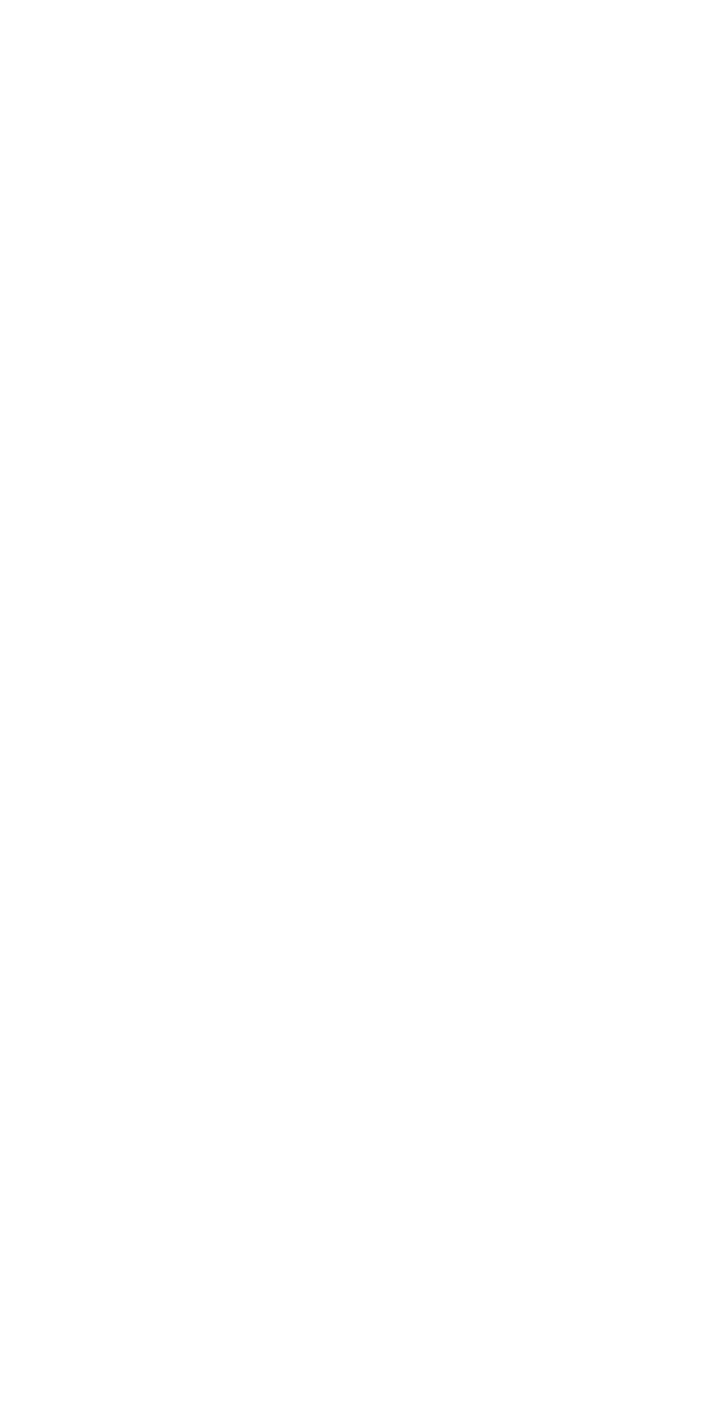 ACT Prep: Question 4 – Reflection
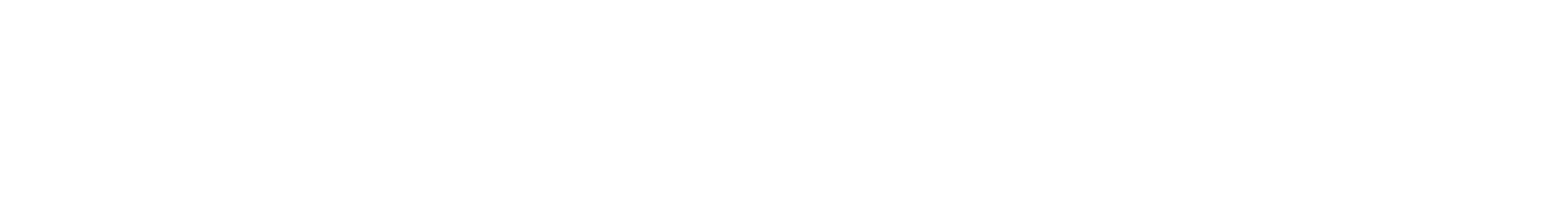 Is it faster to solve this problem with or without a calculator?
How should you use your calculator?
How do you enter a fraction?
ACT Prep: Question 5
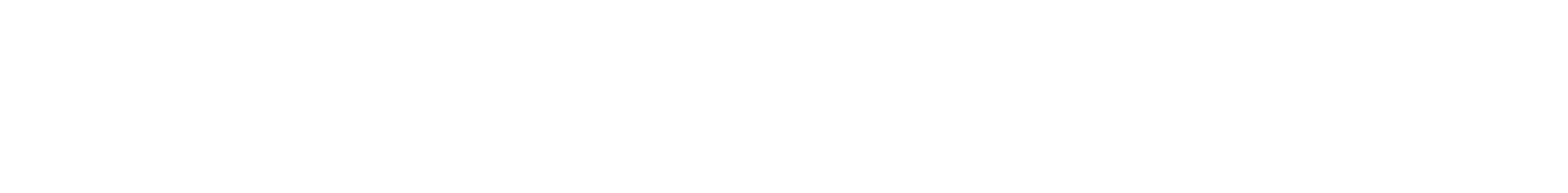 ACT Prep: Question 5 – Reflection
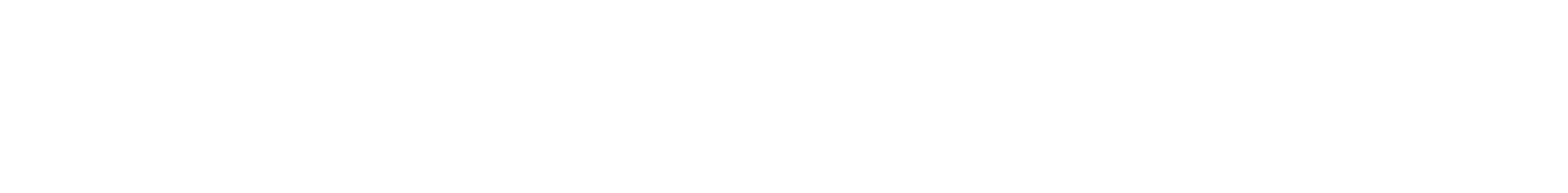 Is it faster to solve this problem with or without a calculator?
How should you use your calculator?
How do you enter a square root (radical) symbol?
ACT Prep: Question 6
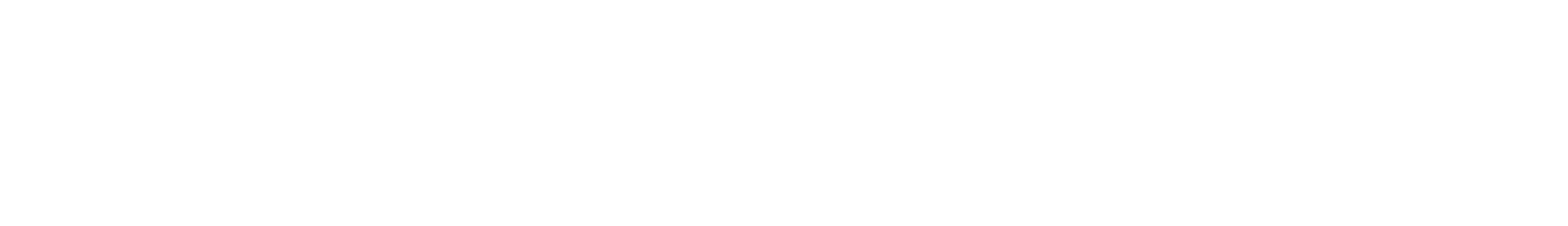 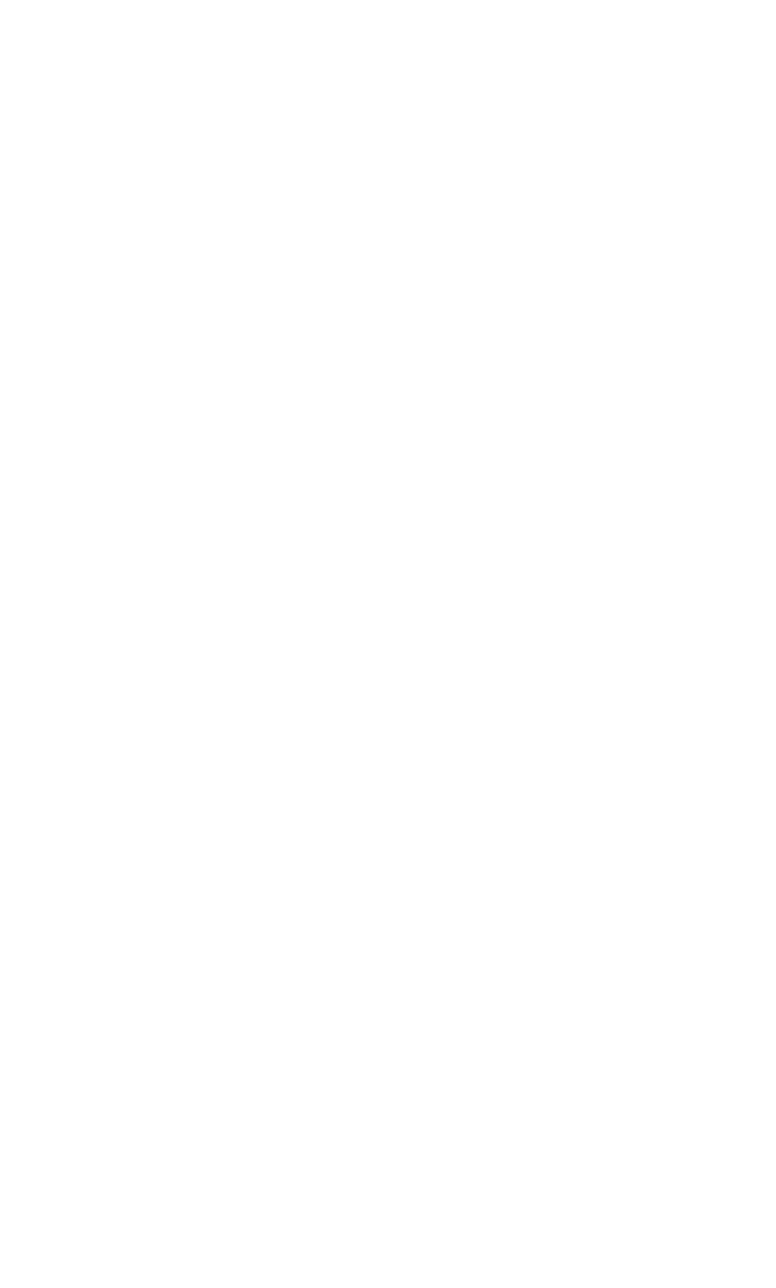 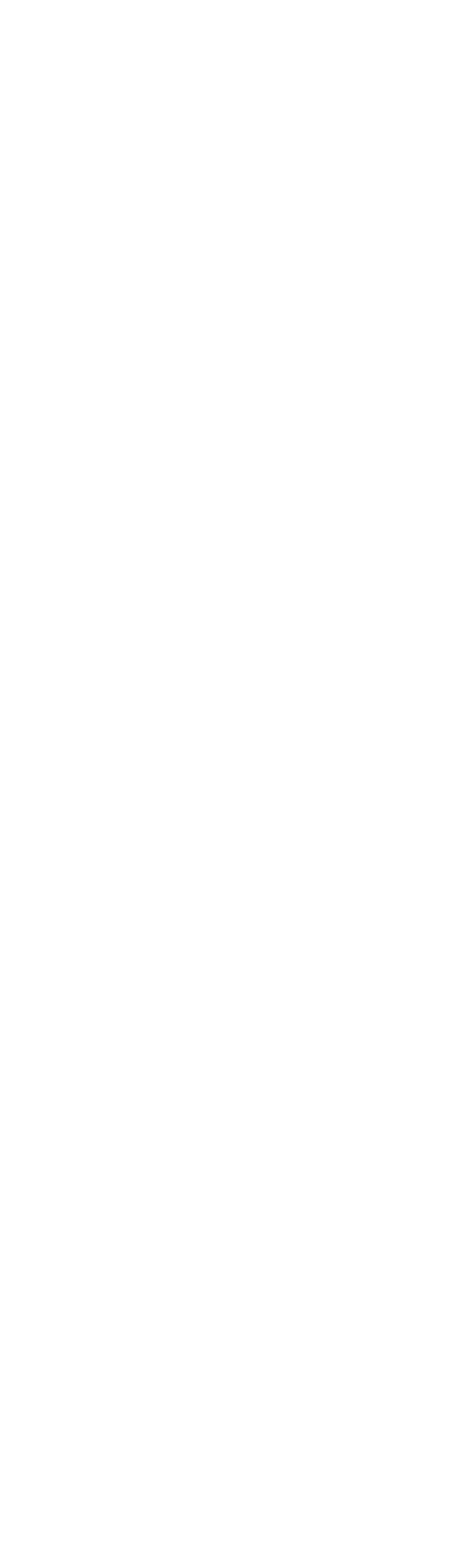 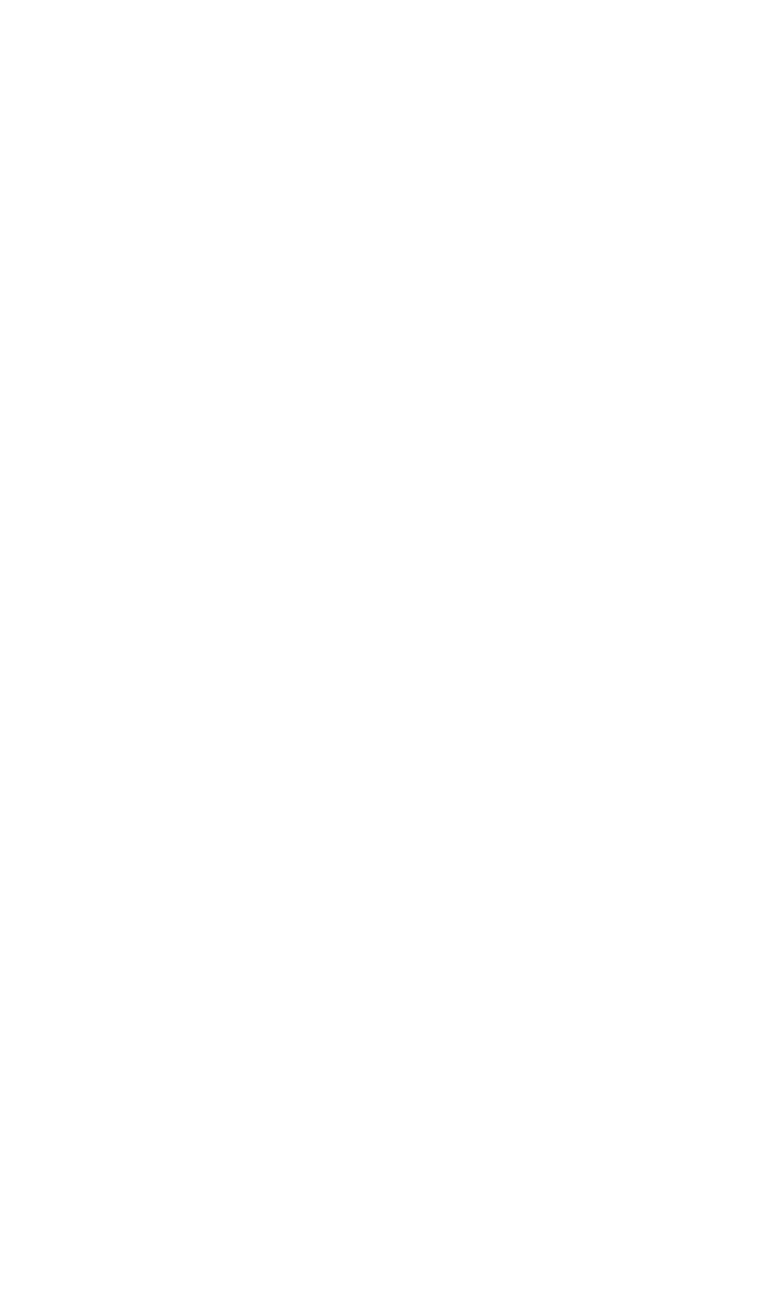 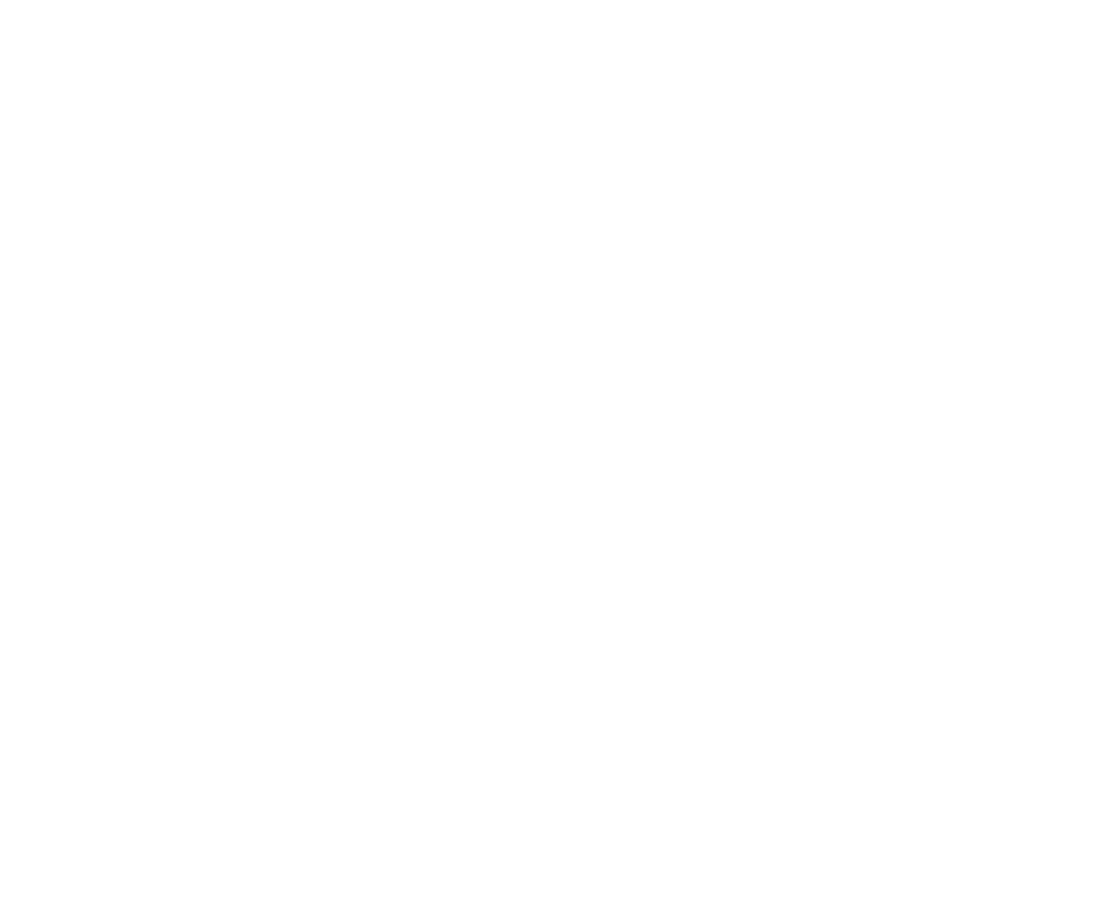 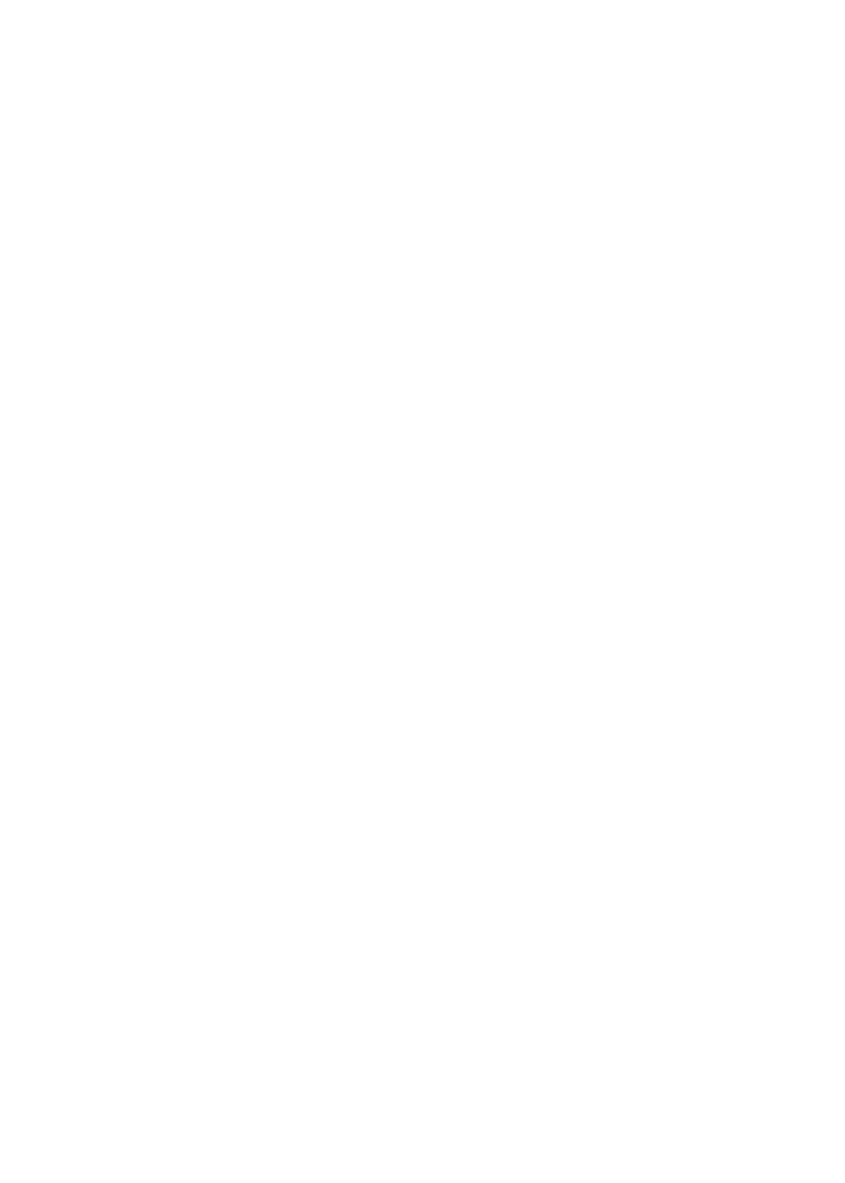 ACT Prep: Question 6 – Reflection
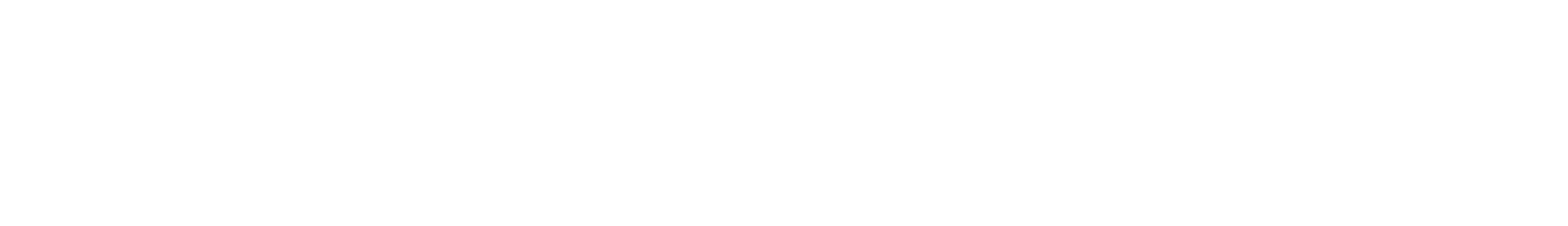 Is it faster to solve this problem with or without a calculator?
How should you use your calculator?
How do you convert a decimal to a fraction?
What change to this problem would change your calculator usage?
Commit and Toss
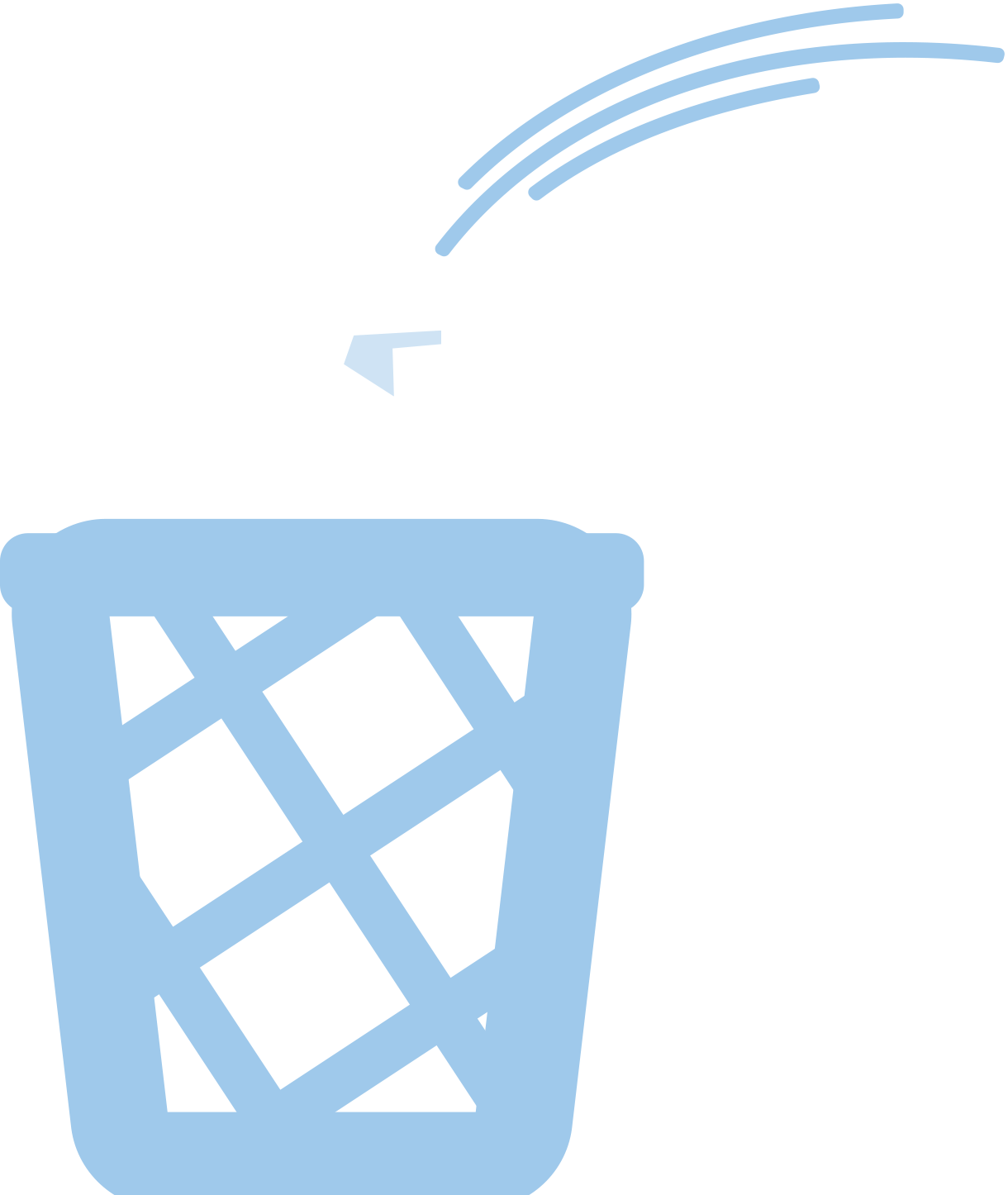 When or how should you use your calculator on the ACT?
On a piece of paper, write a sentence that captures what you learned today.
[Speaker Notes: K20 Center. (n.d.). Commit and Toss. Strategies. https://learn.k20center.ou.edu/strategy/119]
Commit and Toss
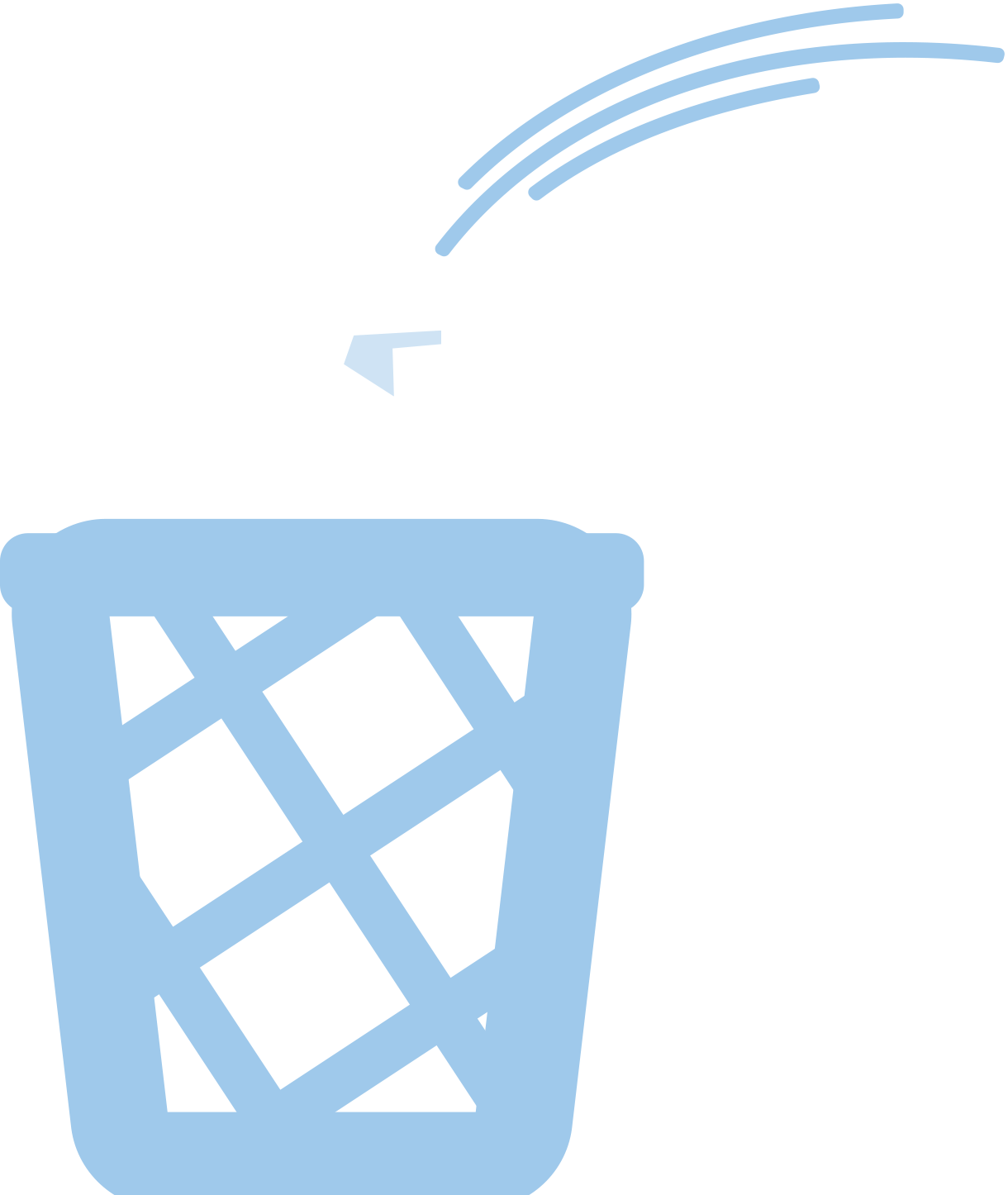 Crumple your paper.
Toss your paper.
Pick up someone else’s paper.
Read the paper.
[Speaker Notes: K20 Center. (n.d.). Commit and Toss. Strategies. https://learn.k20center.ou.edu/strategy/119]
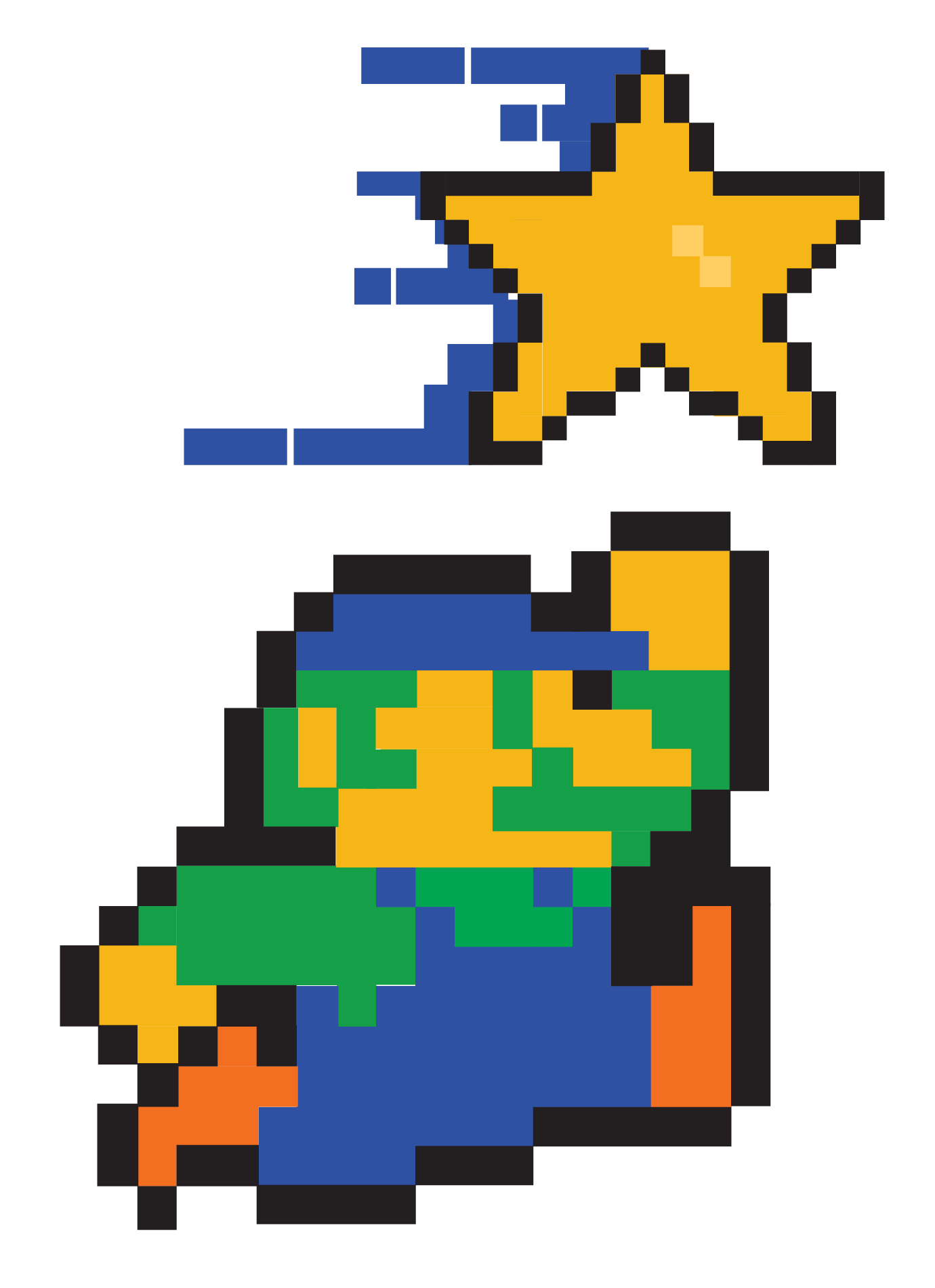 You Powered Up!
Achievement Unlocked:     Calculator Usage